Development of high precision relativistic atomic structure code for atoms and ions with complex correlations
Charles Cheung
Department of Physics and Astronomy
University of Delaware, Newark DE 19716
Introduction
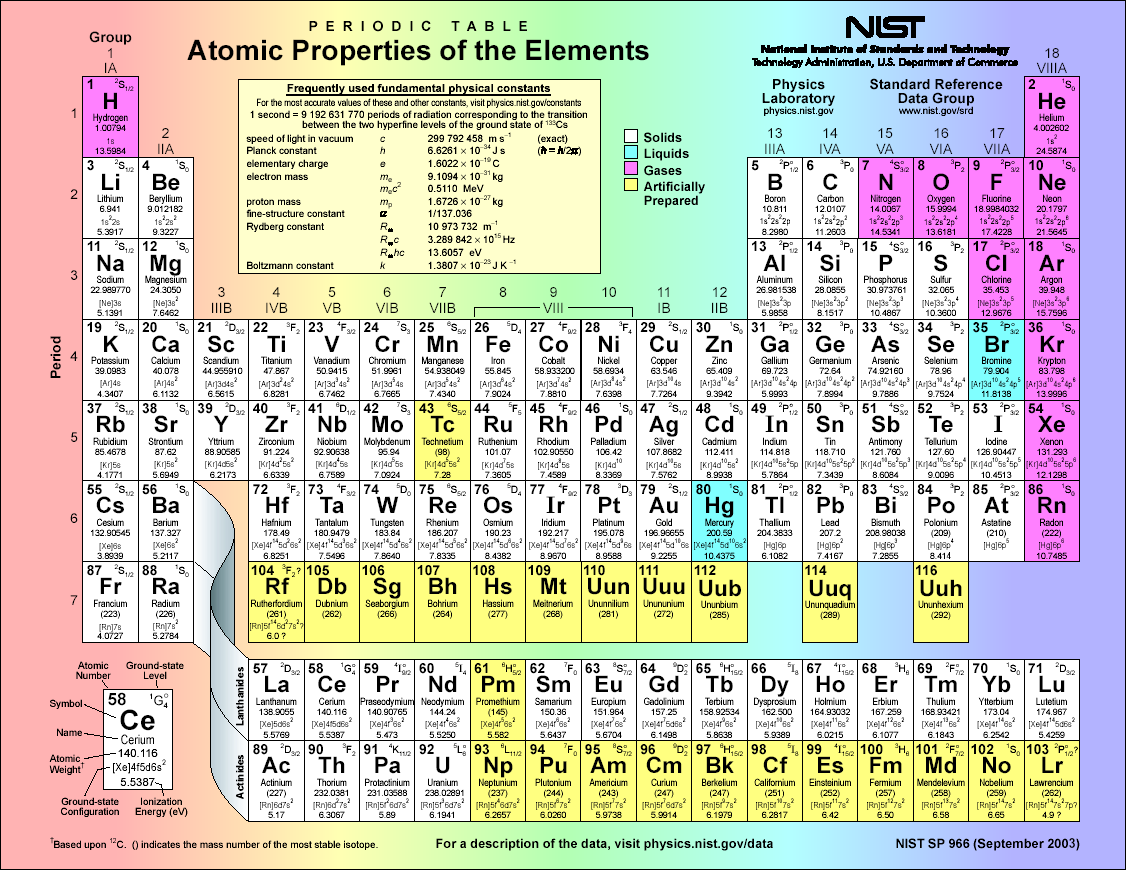 Development of new methods and codes for predicting properties of many-electron atoms and ions to high precision
Modernization, optimization and parallelization of existing atomic codes for use on large-scale HPC architectures
Goal: Development of a new community code package for high-precision atomic structure calculations for atoms and ions
Applications: Physics beyond the Standard Model, GPS, Atomic clocks, Astrophysics and Cosmology, Quantum Information
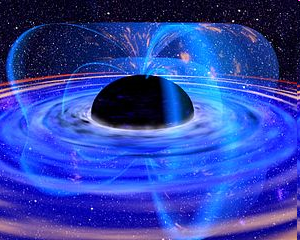 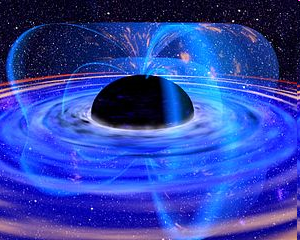 1
High-precision atomic calculations
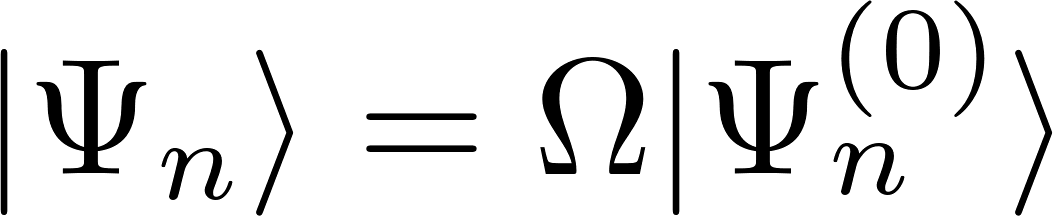 Exact wave function
Hartree-Fock-Dirac (HFD) wave function (lowest order)
Many-body operator describing excitations from lowest-order
Cs: 55 electrons
55-fold excitations to get 
exact wave function
10055
Even for 100 function basis set
Use approximation methods to converge to the exact wave function
e.g. Hartree-Fock-Dirac (HFD), configuration interaction (CI), 
many-body perturbation theory (MBPT), coupled-cluster method (CC)
2
Configuration Interaction (CI)
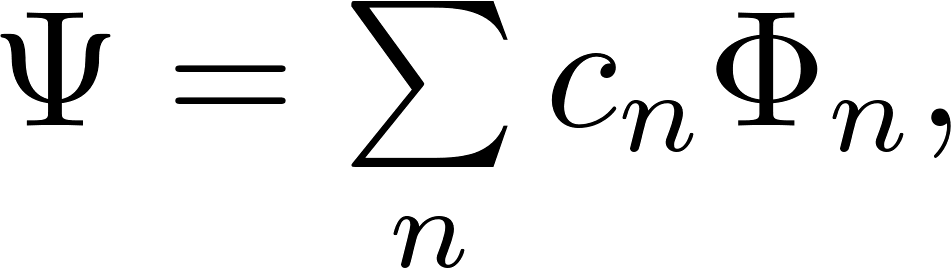 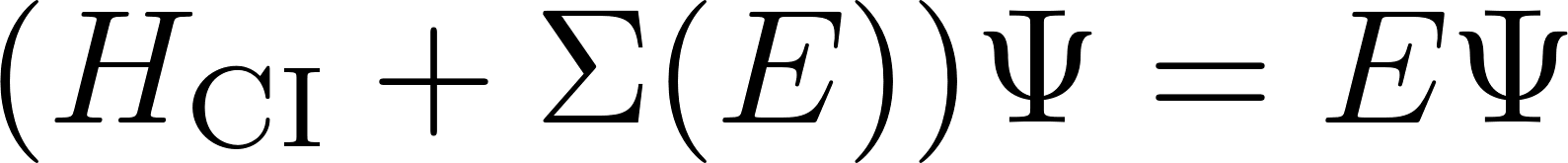 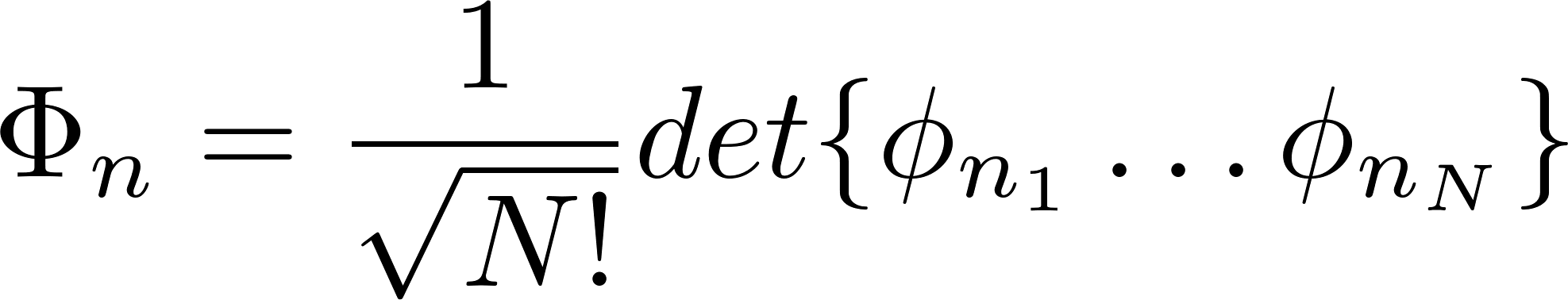 MBPT or CC
Number of configurations blows up exponentially with the number of valence electrons!
Need to solve cases with
14-16 valence electrons
Too time-consuming to run full CI – 
estimate what is important using perturbation theory
3
[Speaker Notes: Since H is Hermitian, the eigenvectors are orthonormal
Excitation energies of truncated CI-methods are generally too high because excited states are not that well correlated as the ground state is
Davidson correct is used to estimate a correction to the CI energy to account for higher excitations
Allows one to estimate the value of the FCI energy from a limited CI expansion result]
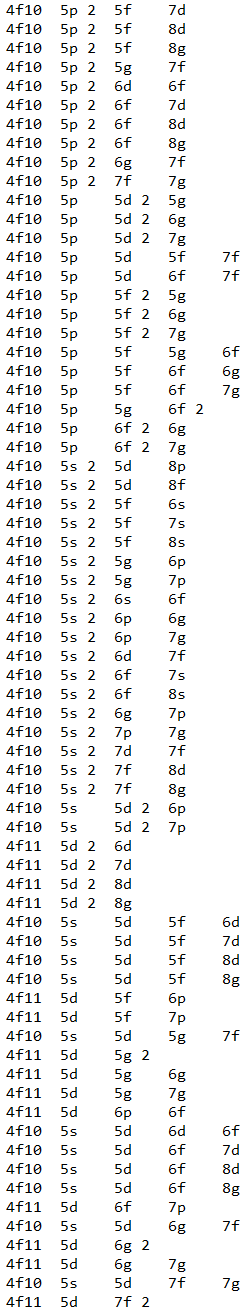 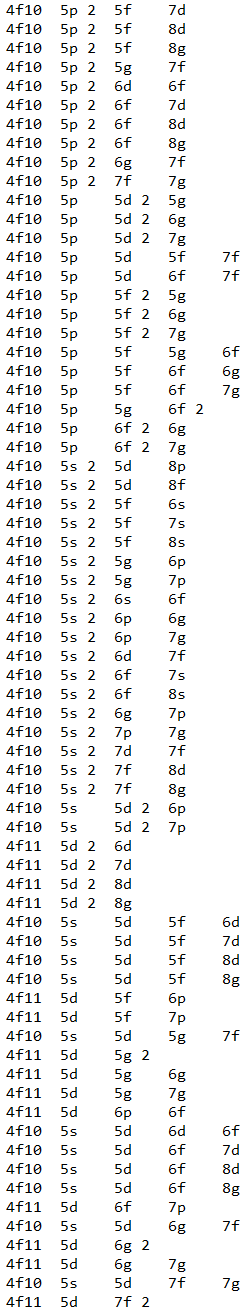 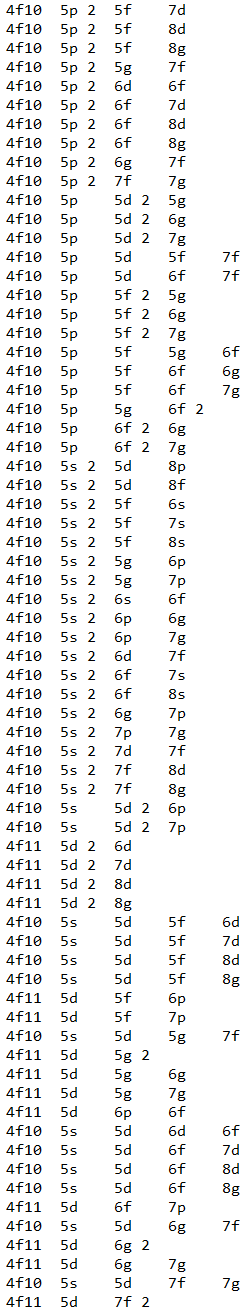 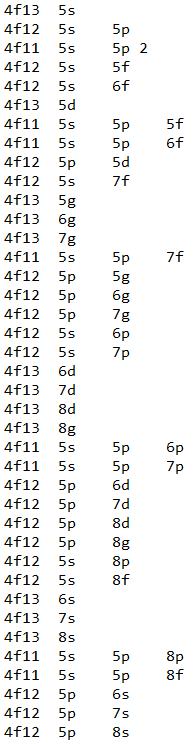 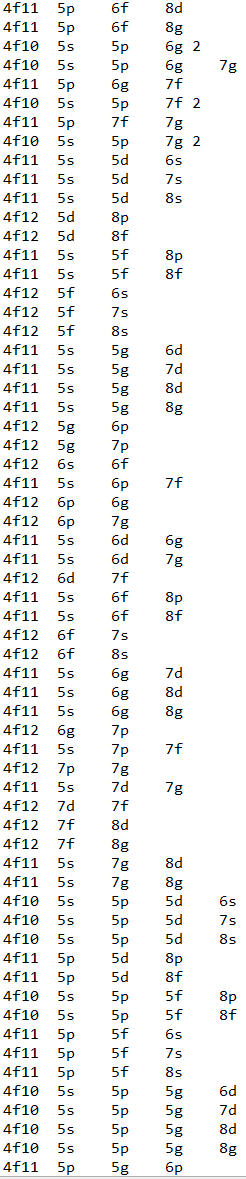 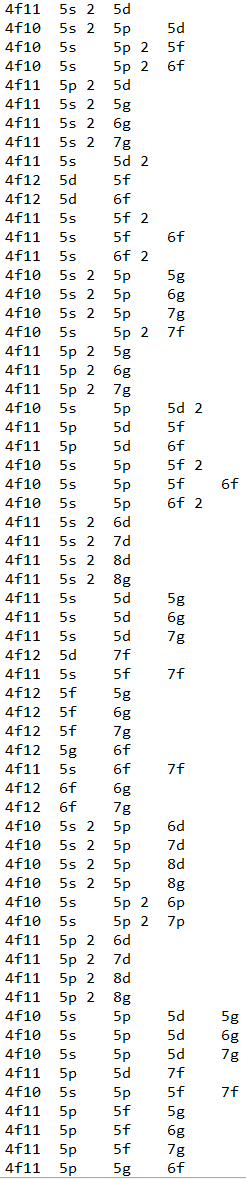 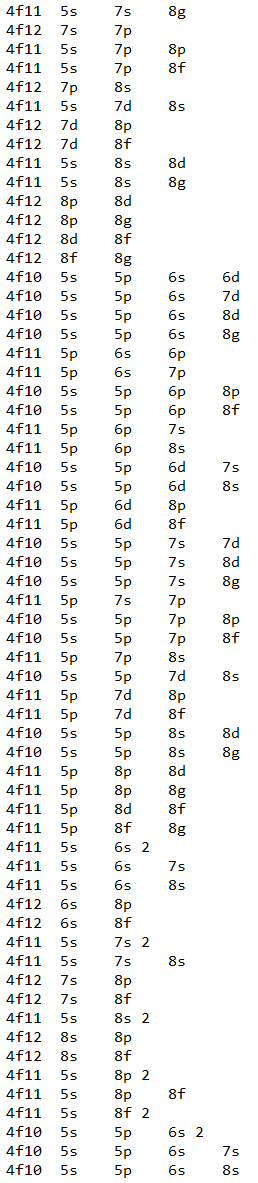 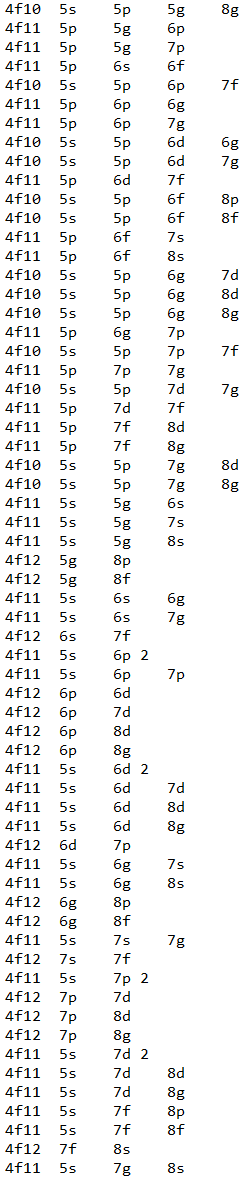 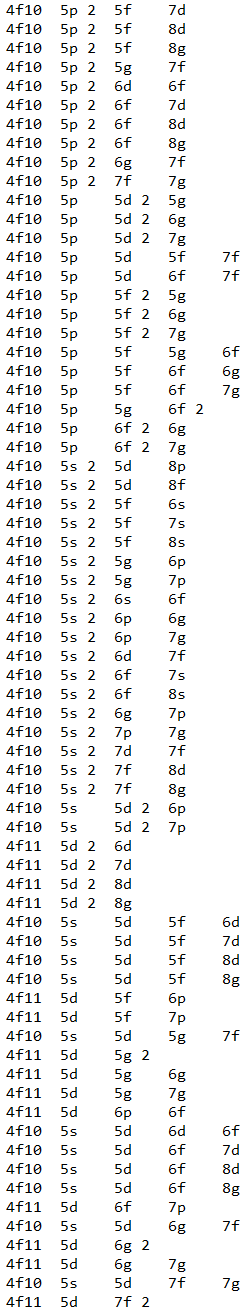 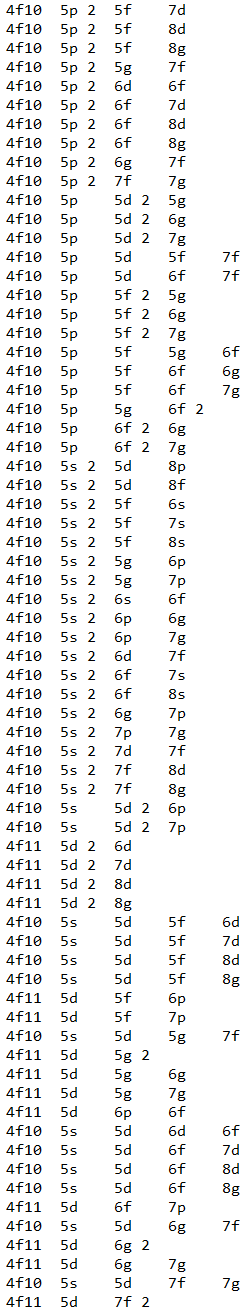 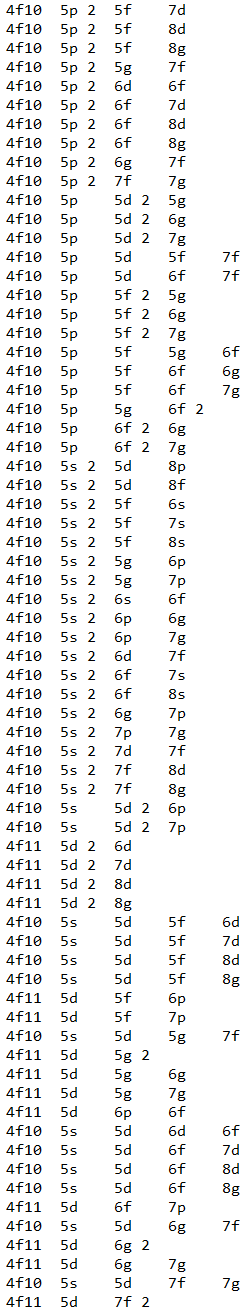 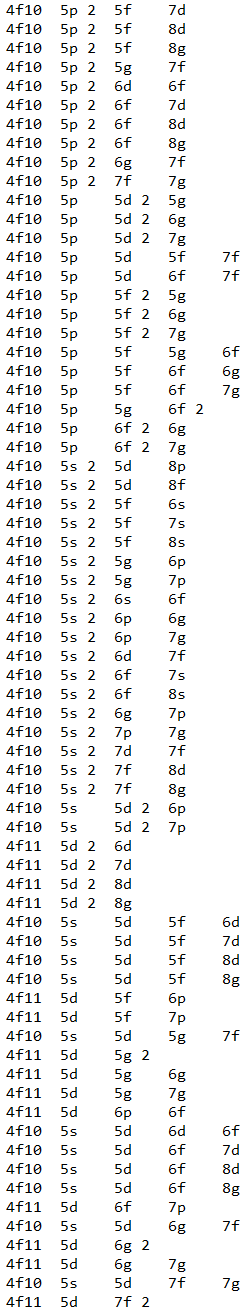 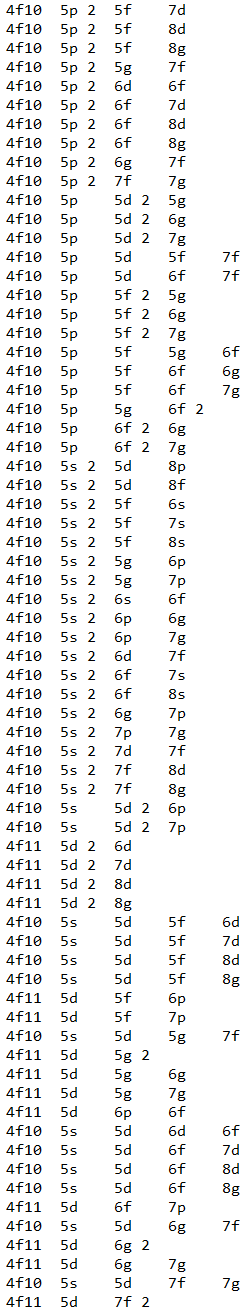 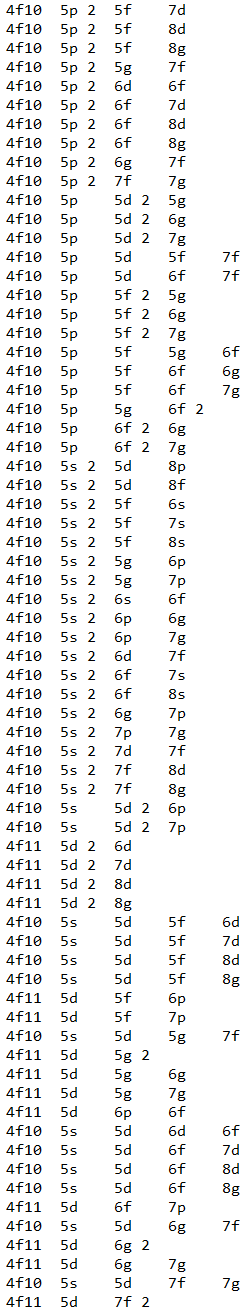 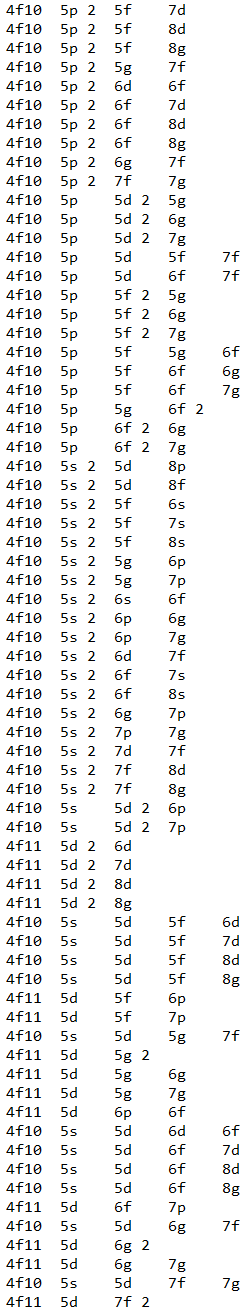 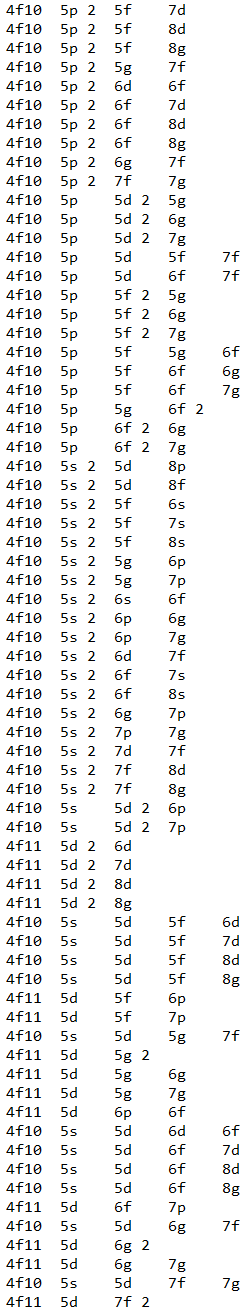 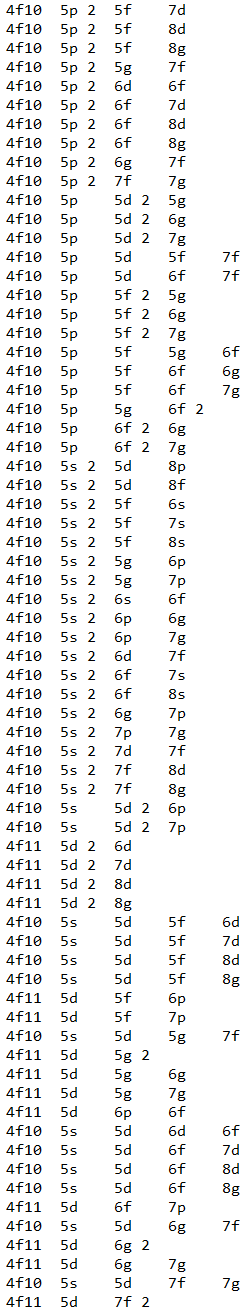 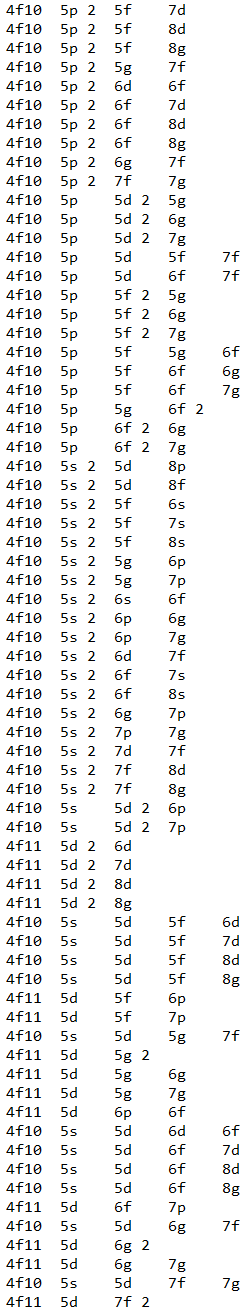 NcS = 326
NdS = 41502
Time ≈ few mins.
Ir17+ odd parity
Total Conf-s = 75446
Total Dets ≈ 391M
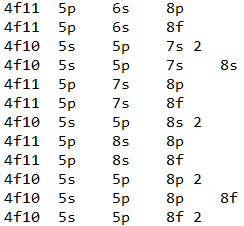 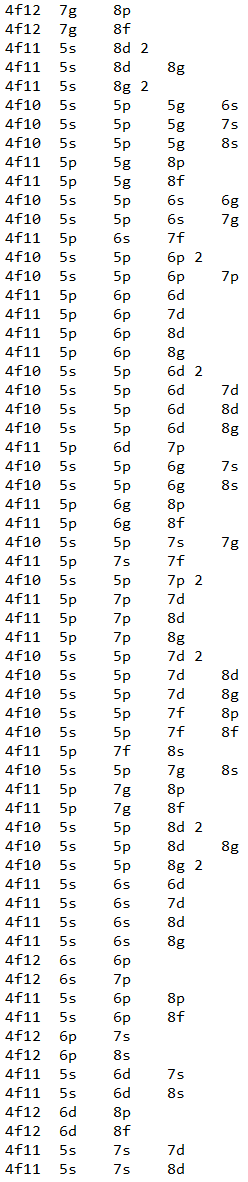 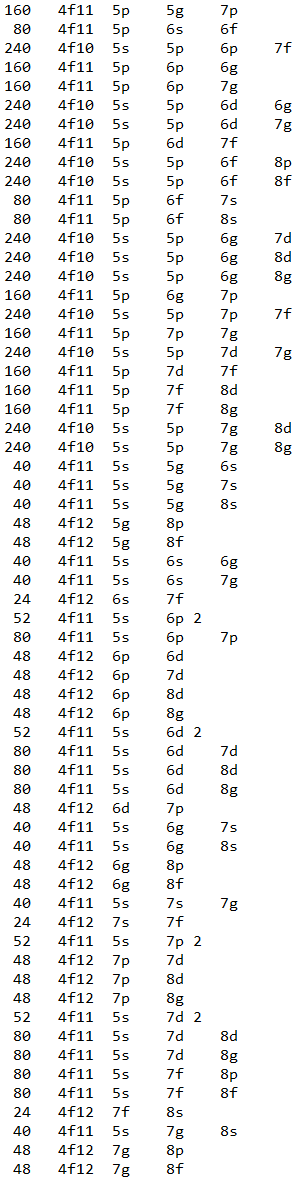 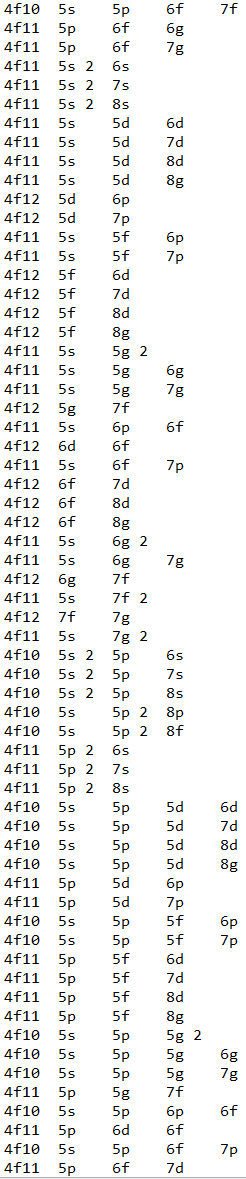 NcD = 7760
NdD ≈ 12M
Time ≈ few days
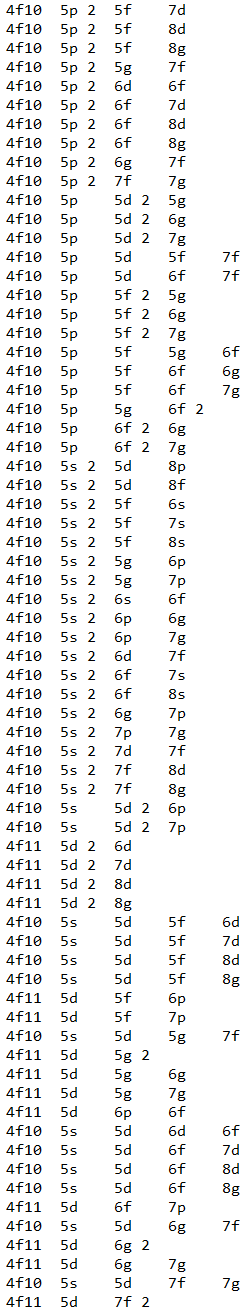 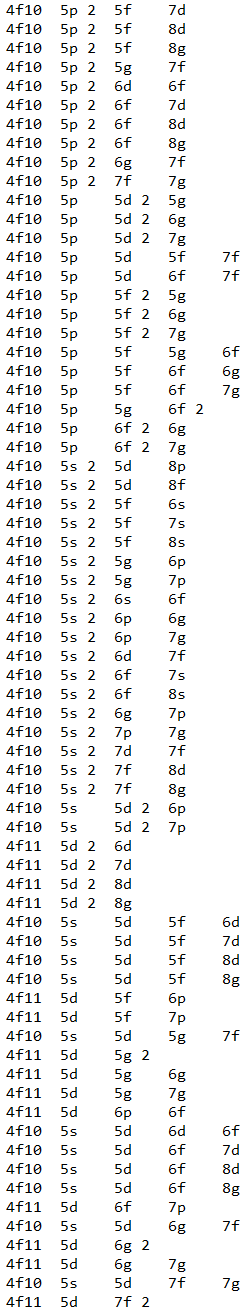 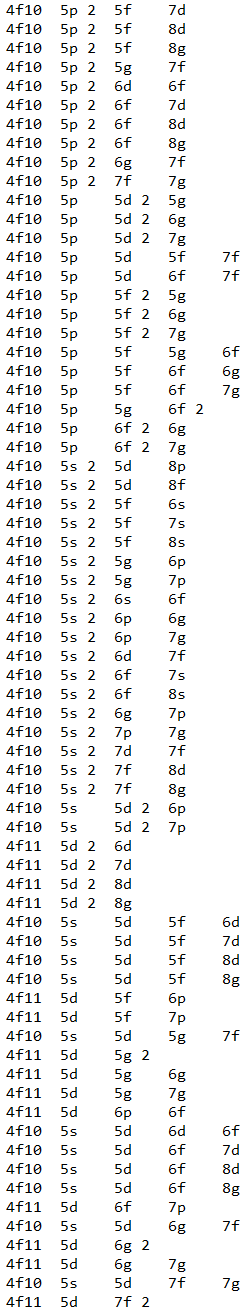 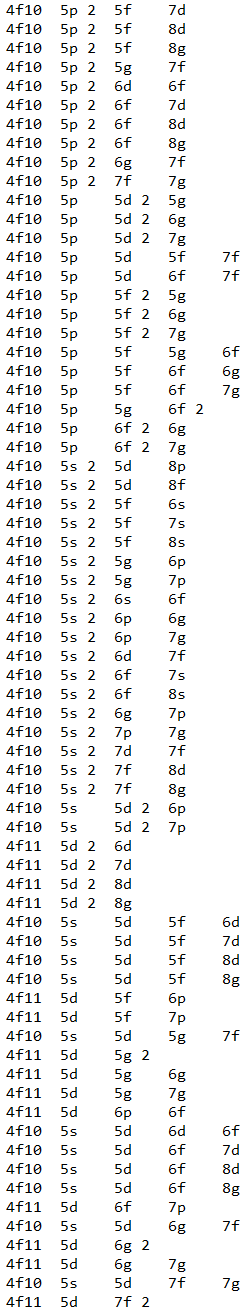 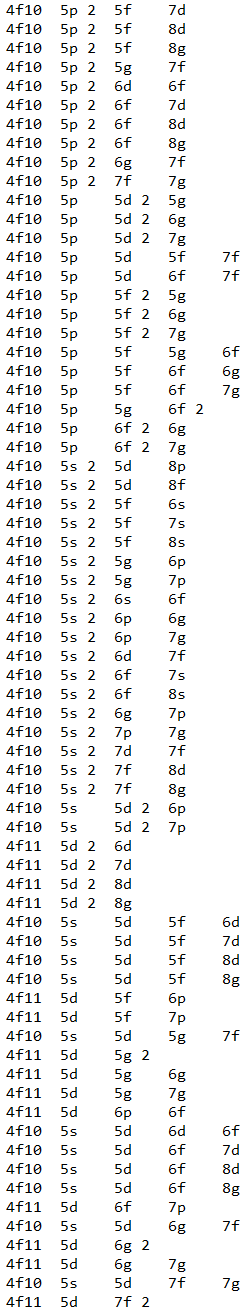 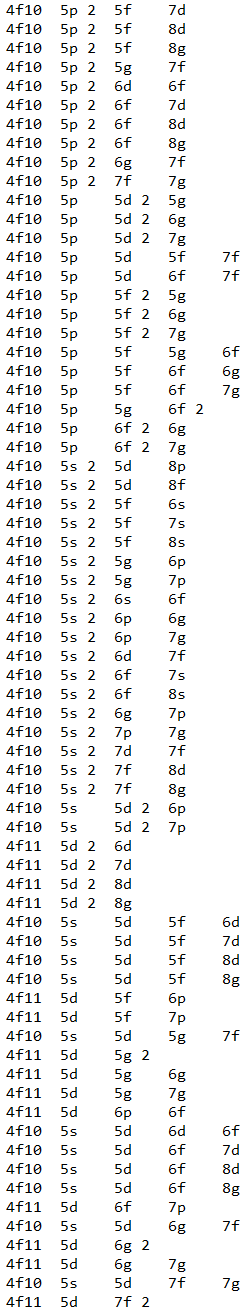 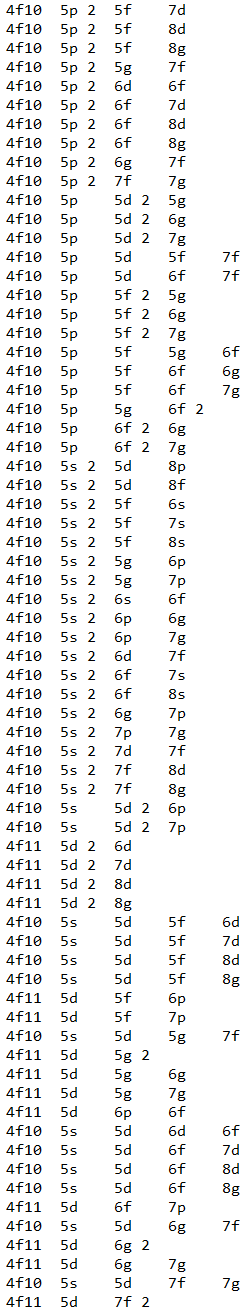 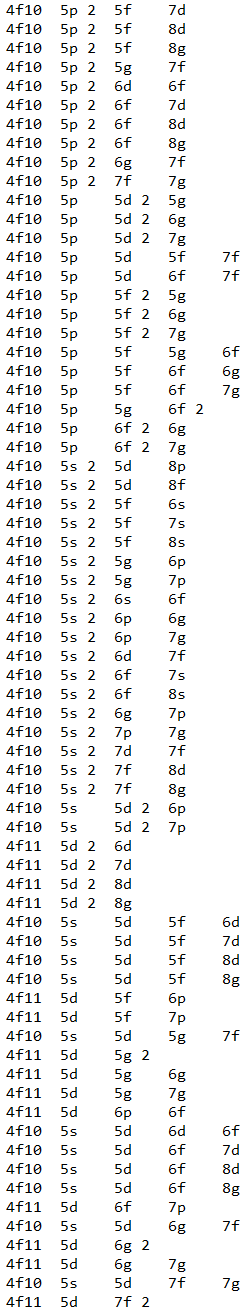 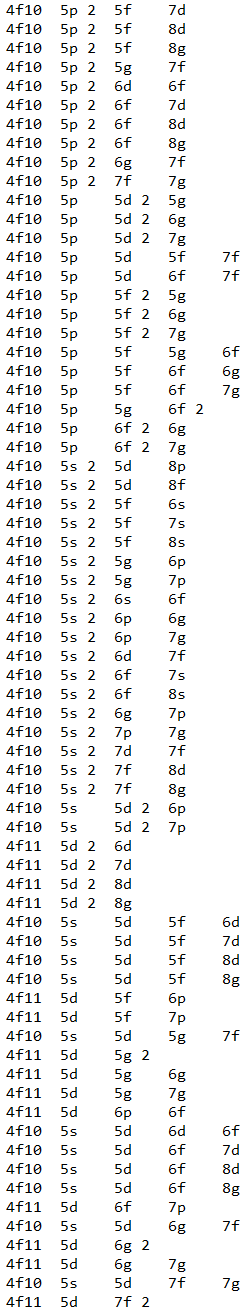 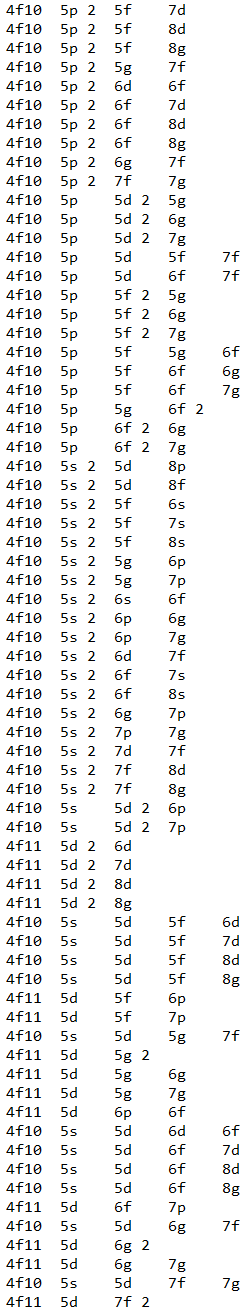 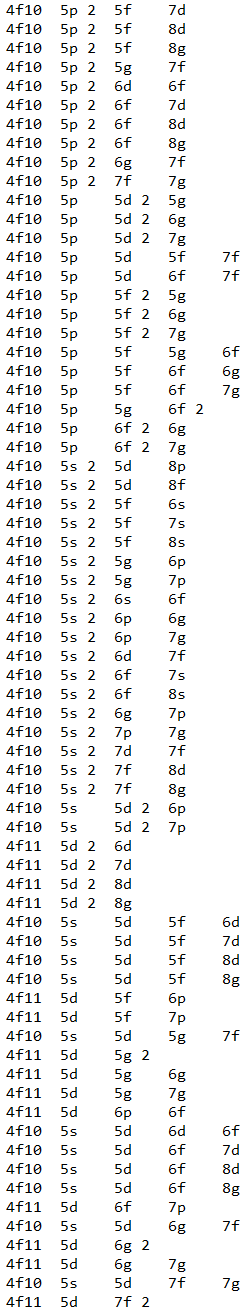 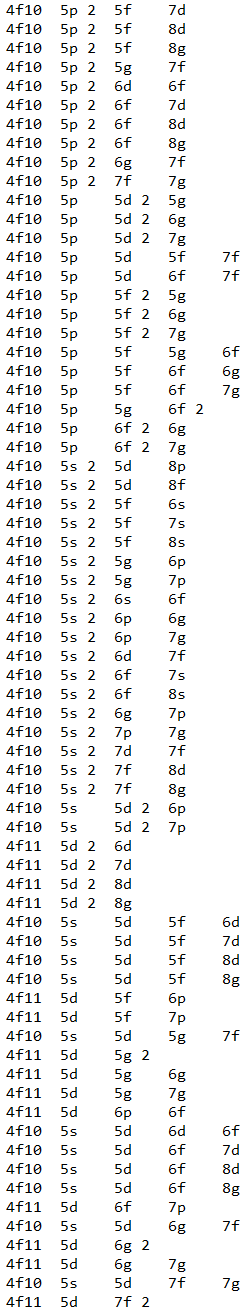 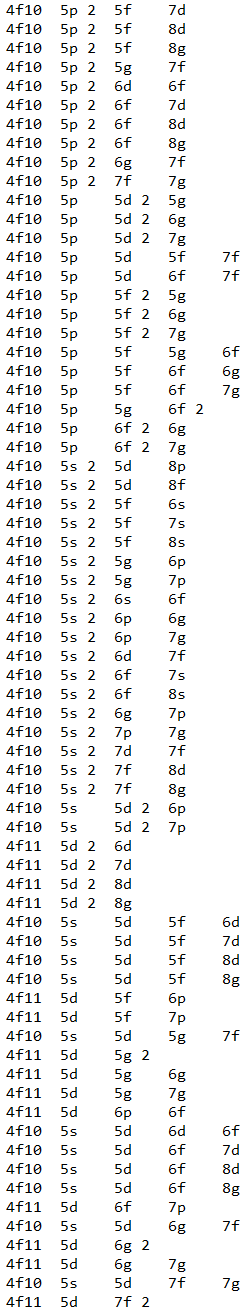 NcT = 67876
NdT ≈ 380M
Time ≈ few months??
4
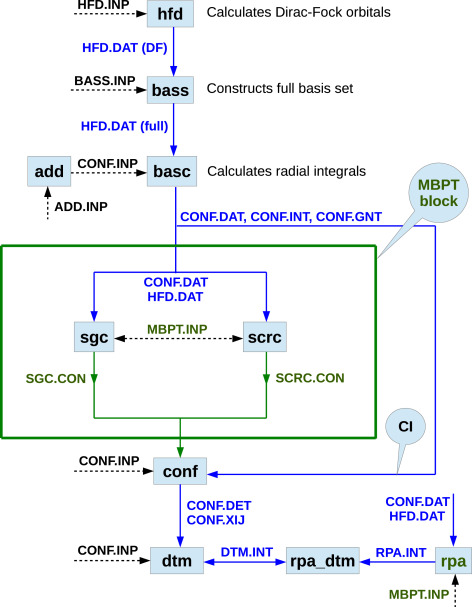 State of the art CI programs
CI+MBPT/CI+PT (2015): M.G. Kozlov, S.G. Porsev, 
					M.S. Safronova, I.I. Tupitsyn
COWAN (1999): Robert Cowan
AMBiT (2019): E.V. Kahl and J.C. Berengut
CIDFS (2001): S. Kotochigova and I.I. Tupitsyn
Comput. Phys. Commun. 195, 199 (2015).
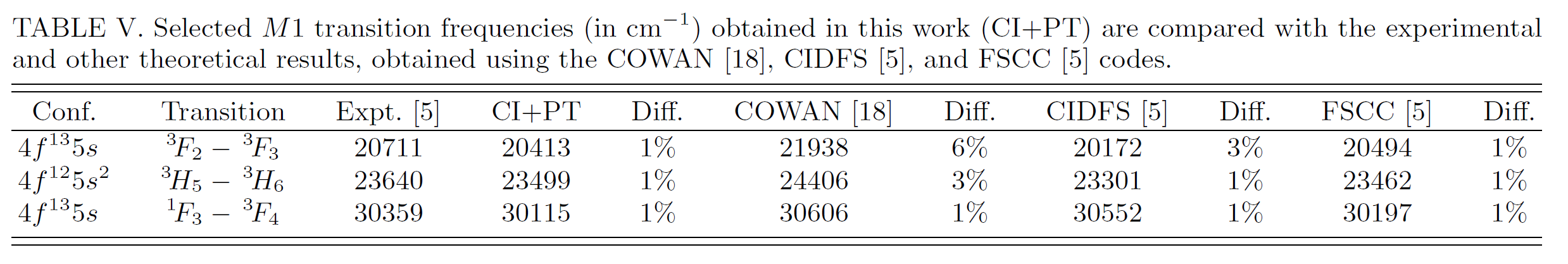 5
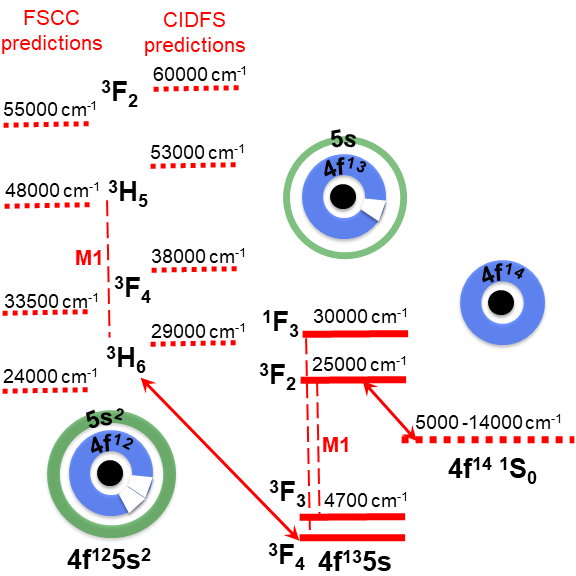 The Ir17+ ion
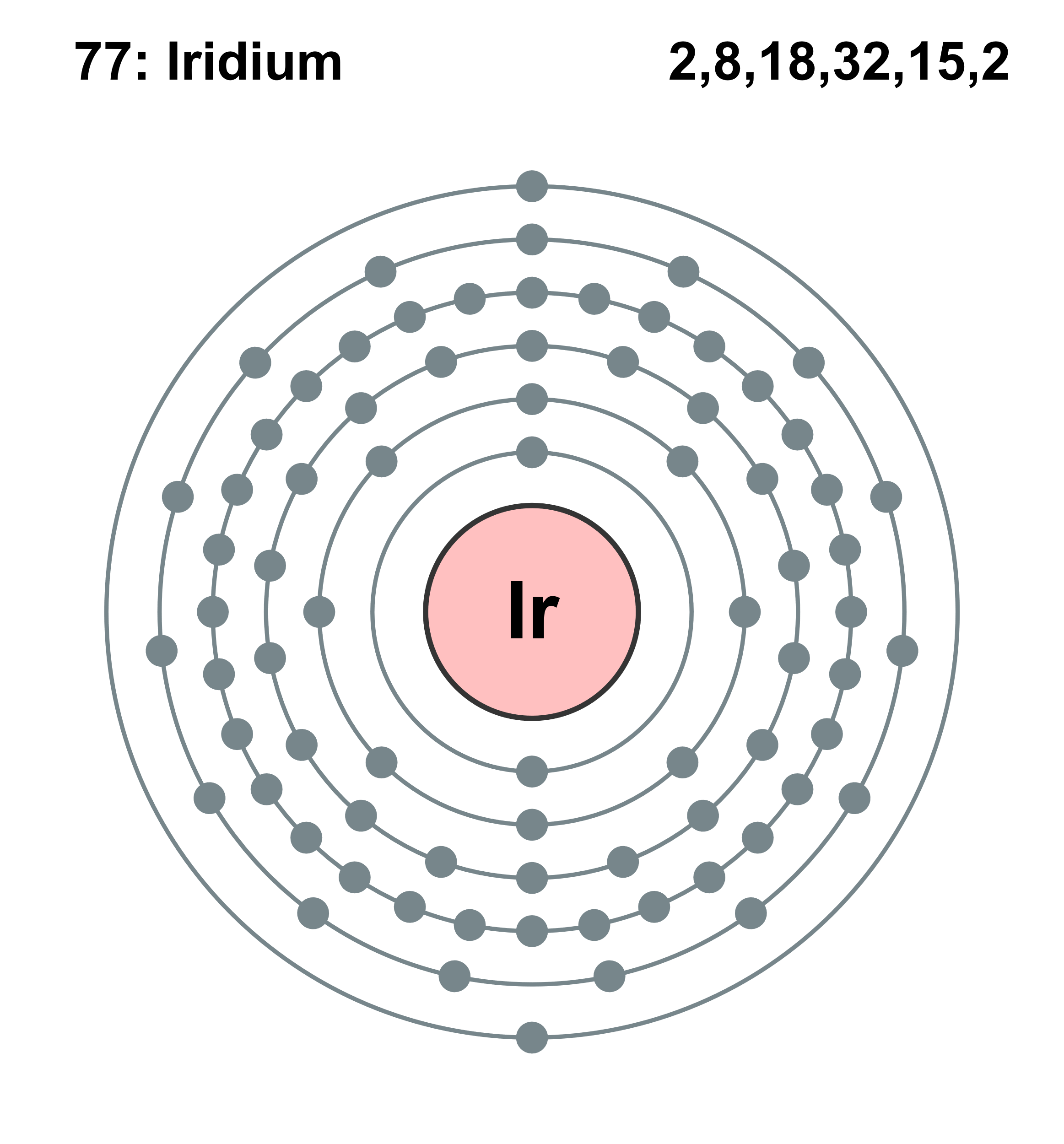 https://hif.wikipedia.org/wiki/Iridium
6
Results of conf parallelization
Large scale CI with 5 million determinants
Good speedup for current cases
Could be better though!
Severely limited by highly uneven workload distribution
Computational kernels achieve linear scaling with about 50% speedup
I/O of is a severe bottleneck
Implement MPI I/O
Introduced key to toggle I/O
Tested on largest CI done so far
Largest CI ran with 17.5 million determinants
Serial: ~ 1.5 ~ 2 weeks
MPI 100: ~ 8 hours
27 billion matrix elements  427 GB of disc space if written to file
7
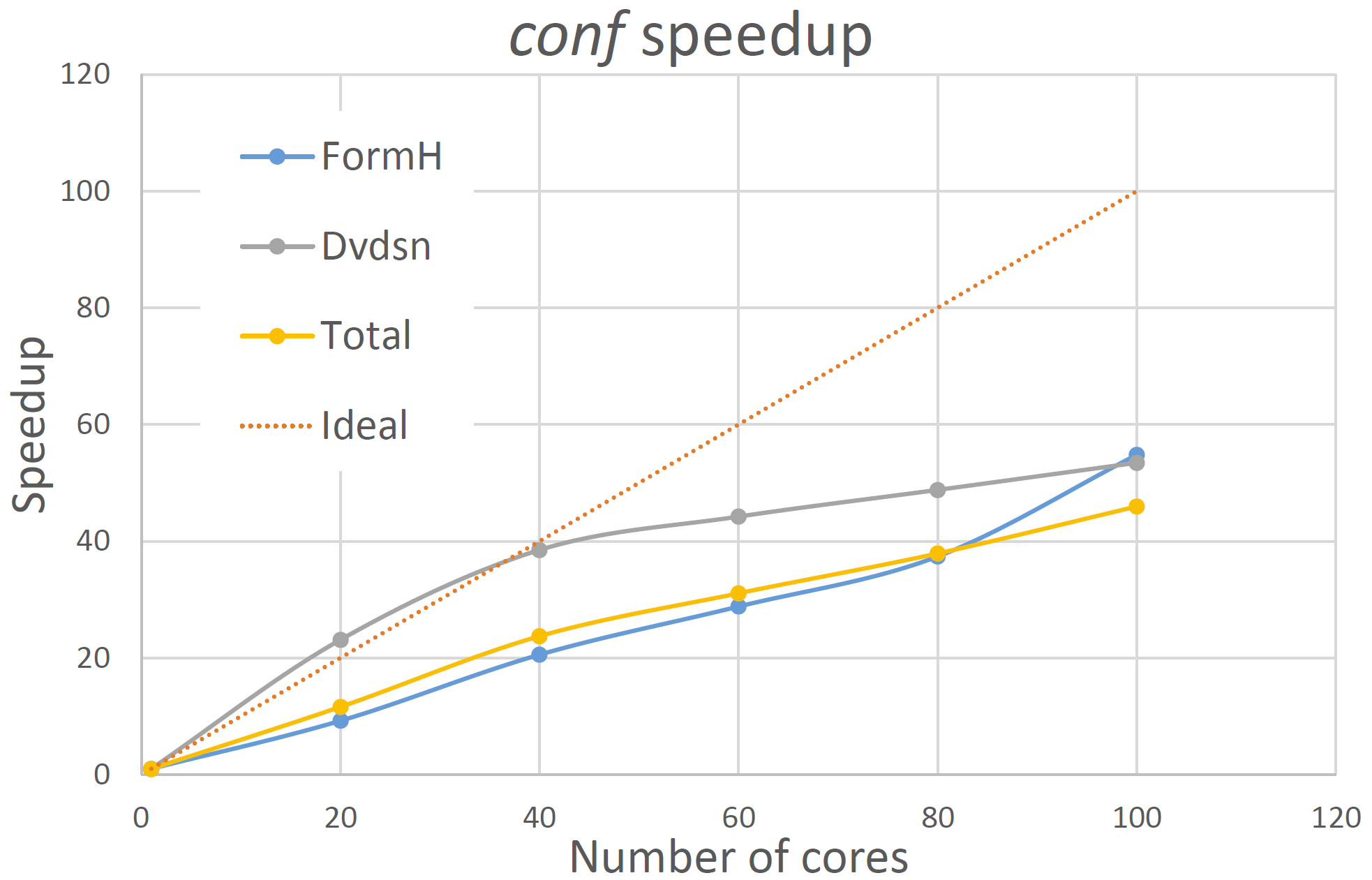 ~50% speedup
8